“Romanticism” – and Schubert
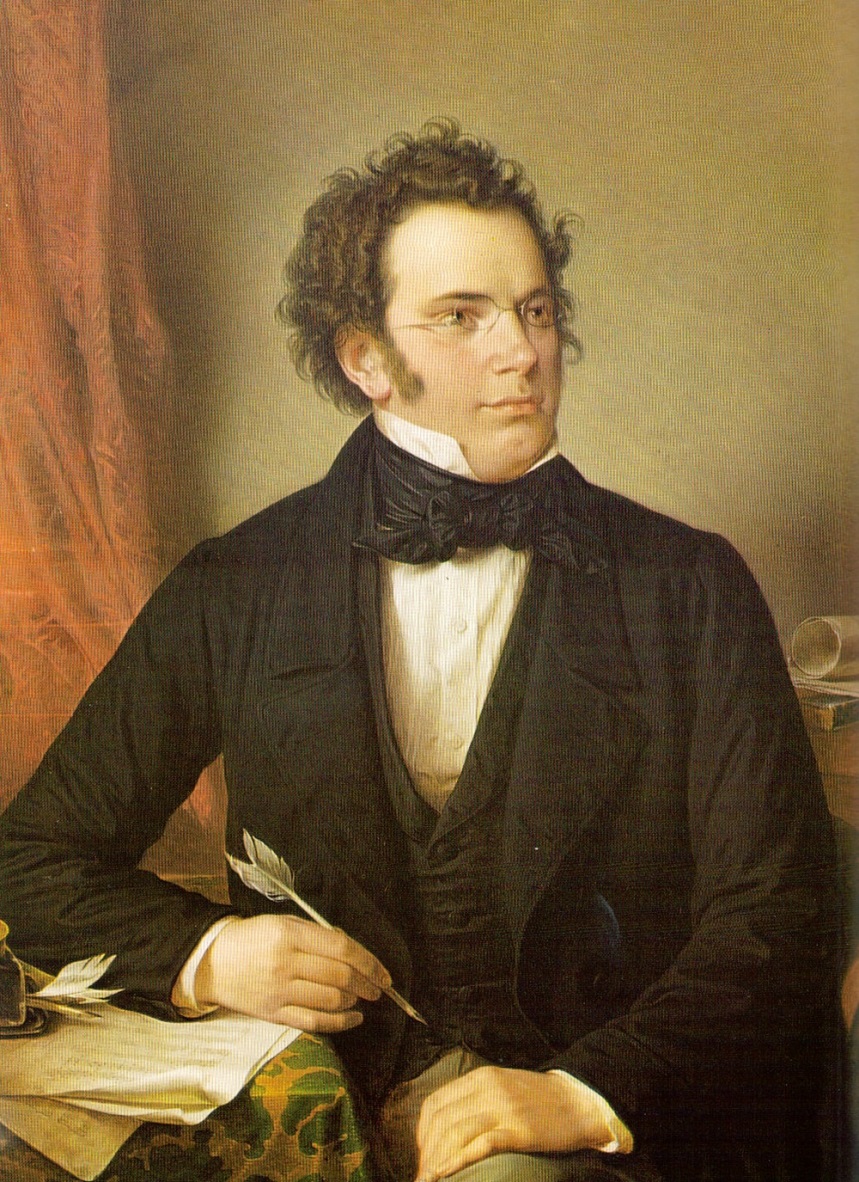 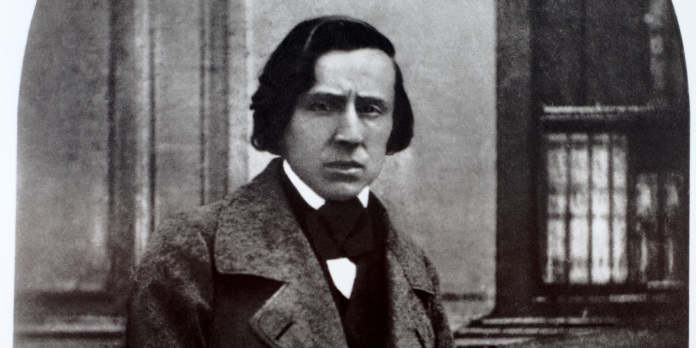 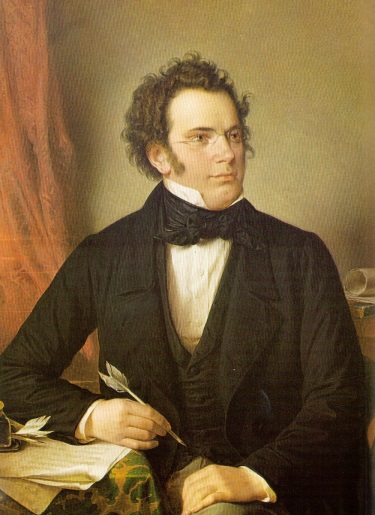 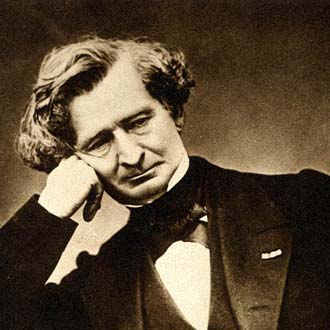 What is “Romanticism” in Music?
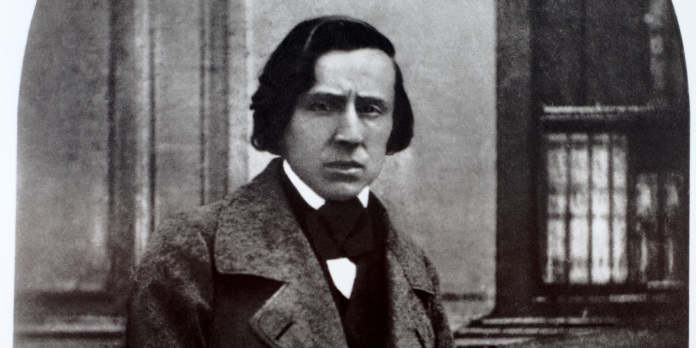 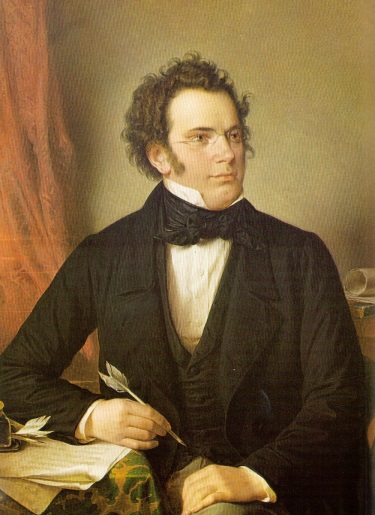 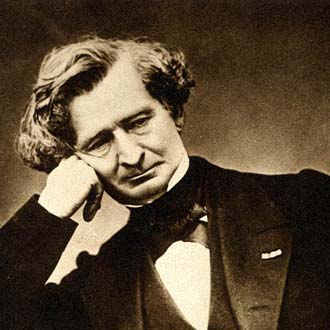 What is “Romanticism” in Music?
Taruskin, vol. III, ch. 2

The reliance on individual subjectivity as truth (62) (71)
The “I”: Inwardness, interiority: Innigkeit, Innerlichkeit (63): the “public display of privacy” 63); “private music” allowed to be overheard (63)
Refuge in aestheticism as a bearer of truth, estranged from politics (62)
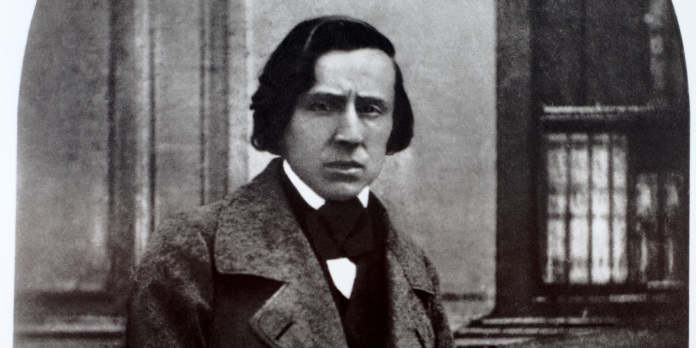 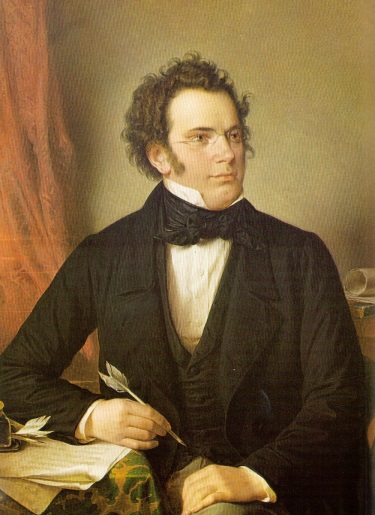 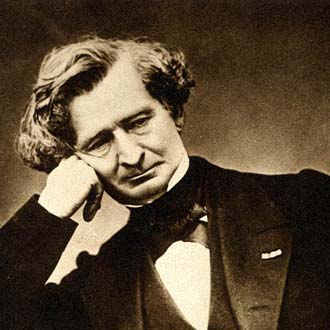 What is “Romanticism” in Music?
Taruskin, vol. III, ch. 2

The reliance on individual subjectivity as truth (62) (71)
The “I”: Inwardness, interiority: Innigkeit, Innerlichkeit (63): the “public display of privacy” 63); “private music” allowed to be overheard (63)
Refuge in aestheticism as a bearer of truth, estranged from politics (62)

“The music trance” (title of Ch. 2); trances or personal reveries as proper artistic responses for the listener (71)
“Music as trance-induction” (73)—i.e., fusing oneself totally with the tone and processes of the music; total absorption; becoming one with the music
“Altered consciousness” (69); stepping out of real time—and the “real world” into a more purely subjective world
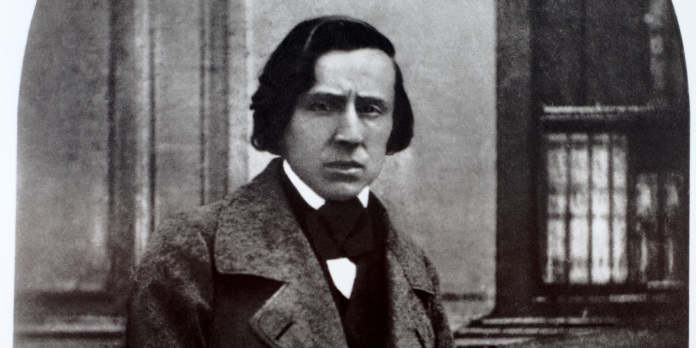 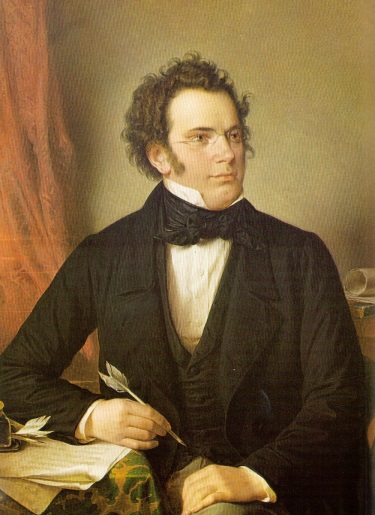 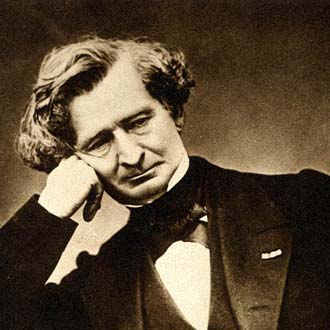 What is “Romanticism” in Music?
Taruskin, vol. III, ch. 2

The reliance on individual subjectivity as truth (62) (71)
The “I”: Inwardness, interiority: Innigkeit, Innerlichkeit (63): the “public display of privacy” 63); “private music” allowed to be overheard (63)
Refuge in aestheticism as a bearer of truth, estranged from politics (62)

“The music trance” (title of Ch. 2); trances or personal reveries as proper artistic responses for the listener (71)
“Music as trance-induction” (73)—i.e., fusing oneself totally with the tone and processes of the music; total absorption; becoming one with the music
“Altered consciousness” (69); stepping out of real time—and the “real world” into a more purely subjective world
Schubert, opening of Symphony No. 8 in B Minor (“Unfinished,” 1822)
What Is “Romanticism” More Generally?
What Is “Romanticism” More Generally?
The subjective restlessness of a new, aesthetic generation—unsettled by the demystifying, secular-rational thrust of modernizing times
What Is “Romanticism” More Generally?
The subjective restlessness of a new, aesthetic generation—unsettled by the demystifying, secular-rational thrust of modernizing times, e.g.,
Enlightenment thought, questioning the metaphysical and spiritual, placing limits on philosophical reflection and personal experience.
What Is “Romanticism” More Generally?
The subjective restlessness of a new, aesthetic generation—unsettled by the demystifying, secular-rational thrust of modernizing times, e.g.,
Enlightenment thought, questioning the metaphysical and spiritual, placing limits on philosophical reflection and personal experience.

The growing impact of science and technology (“industrial revolution”) merged with everyday urban-economic and legal practice: practical concerns and claims that likewise rendered the spiritual increasingly irrelevant.
What Is “Romanticism” More Generally?
The subjective restlessness of a new, aesthetic generation—unsettled by the demystifying, secular-rational thrust of modernizing times, e.g.,
Enlightenment thought, questioning the metaphysical and spiritual, placing limits on philosophical reflection and personal experience.

The growing impact of science and technology (“industrial revolution”) merged with everyday urban-economic and legal practice: practical concerns and claims that likewise rendered the spiritual increasingly irrelevant.
Thus: a search within art, poetry, music, to reinflate the collapsing (collapsed?) canopy of the spirit, the metaphysical—claiming through art and emotion to reach beyond the limits of normative experience.
What Is “Romanticism” More Generally?
The subjective restlessness of a new, aesthetic generation—unsettled by the demystifying, secular-rational thrust of modernizing times, e.g.,
Enlightenment thought, questioning the metaphysical and spiritual, placing limits on philosophical reflection and personal experience.

The growing impact of science and technology (“industrial revolution”) merged with everyday urban-economic and legal practice: practical concerns and claims that likewise rendered the spiritual increasingly irrelevant.
Thus: a search within art, poetry, music, to reinflate the collapsing (collapsed?) canopy of the spirit, the metaphysical—claiming through art and emotion to reach beyond the limits of normative experience.

From this perspective: Germanic “Romanticism” (along with Romantic nationalism) is a counter-Enlightenment movement.
What Is “Romanticism” in Music?
What Is “Romanticism” in Music?
An intricate, internally networked system of new-generational belief:
What Is “Romanticism” in Music?
An intricate, internally networked system of new-generational belief:
A complex dogmatics of faith (faith in music/art), originating in limited circles in Austria (Vienna) and Germany
What Is “Romanticism” in Music?
An intricate, internally networked system of new-generational belief:
A complex dogmatics of faith (faith in music/art), originating in limited circles in Austria (Vienna) and Germany

Central tenet: music as a subjectively devotional practice, in pursuit of deeper, truer experiences—a better, alternative world
What Is “Romanticism” in Music?
An intricate, internally networked system of new-generational belief:
A complex dogmatics of faith (faith in music/art), originating in limited circles in Austria (Vienna) and Germany

Central tenet: music as a subjectively devotional practice, in pursuit of deeper, truer experiences—a better, alternative world

Thus: “The Ongoing Romantic Project”
What Is “Romanticism” in Music?
An intricate, internally networked system of new-generational belief:
A complex dogmatics of faith (faith in music/art), originating in limited circles in Austria (Vienna) and Germany

Central tenet: music as a subjectively devotional practice, in pursuit of deeper, truer experiences—a better, alternative world

Thus: “The Ongoing Romantic Project”

And thus: a new-generational view of music as “Art” (capital-A)—grounded in a spiritualized or metaphysical core; insight; authenticity; disclosure; revelation; truth
What Is “Romanticism” in Music?
An intricate, internally networked system of new-generational belief:
A complex dogmatics of faith (faith in music/art), originating in limited circles in Austria (Vienna) and Germany

Central tenet: music as a subjectively devotional practice, in pursuit of deeper, truer experiences—a better, alternative world

Thus: “The Ongoing Romantic Project”

And thus: a new-generational view of music as “Art” (capital-A)—grounded in a spiritualized or metaphysical core; insight; authenticity; disclosure; revelation; truth
Schubert, Piano Sonata in A, D. 664 (1819)
The “Enlightenment” world, or the “rational” world of cognition and normative interaction.

Here there are limits, borders to our knowledge—to that knowledge only accessible by reason or everyday reflection and action, etc.

Trapped?  No escape beyond?
?
?
The “Enlightenment” world, or the “rational” world of cognition and normative interaction.

Here there are limits, borders to our knowledge—to that knowledge only accessible by reason or everyday reflection and action, etc.

Trapped?  No escape beyond?
?
?
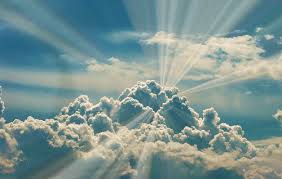 The External Sublime
Instrumental
music as a conduit, a quasi-sacred mystery; a purifier; a discloser of truth; beyond the limits
Interiority;
The Pre-Cognitive Soul
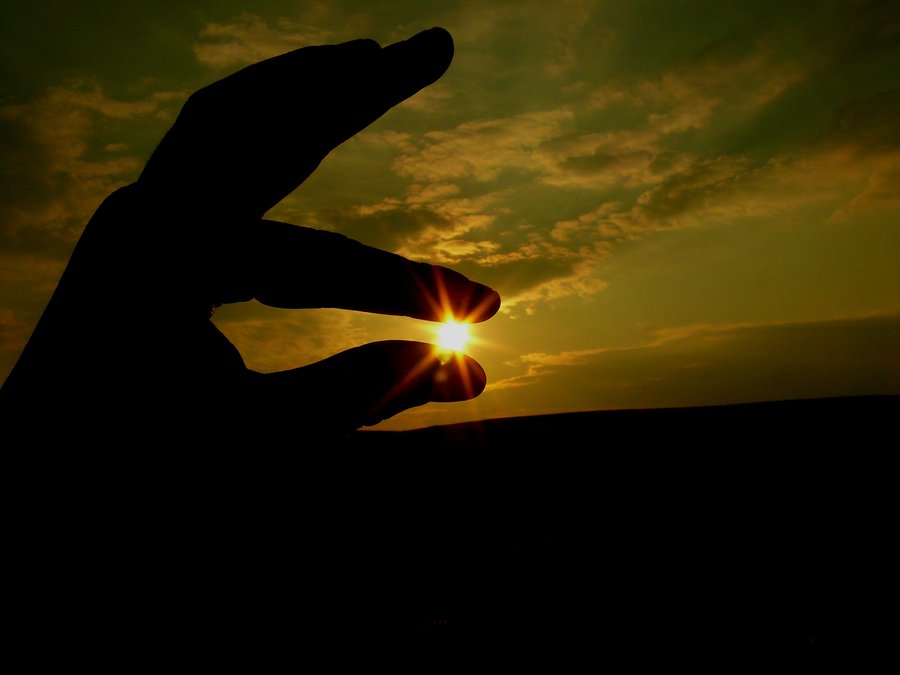 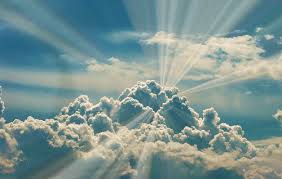 The External Sublime
Instrumental
music as a conduit, a quasi-sacred mystery; a purifier; a discloser of truth; beyond the limits
Interiority;
The Pre-Cognitive Soul
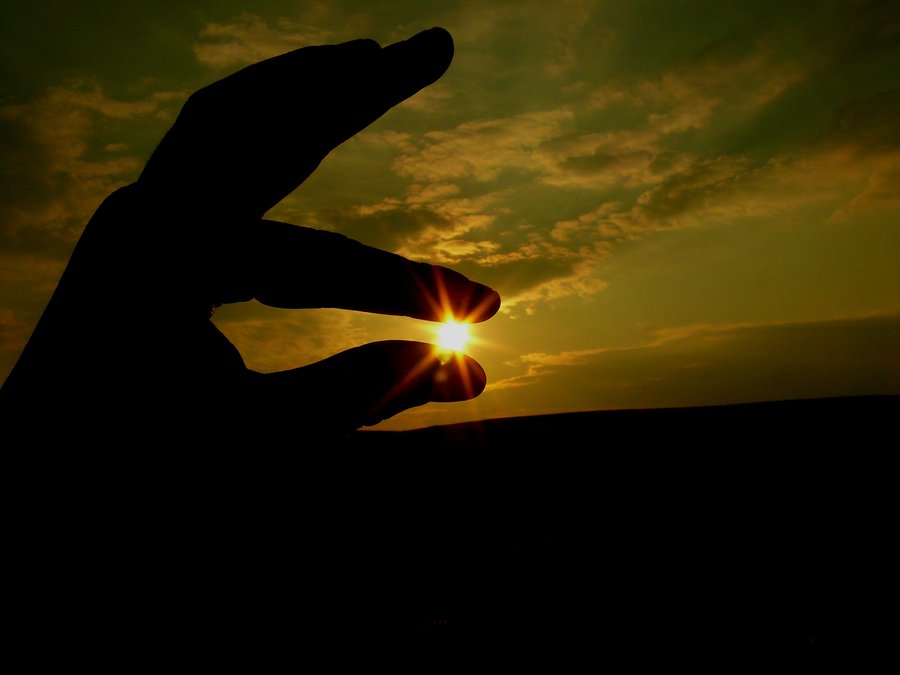 Schubert, Impromptu in G-flat, 
D. 899 (1827)
An “aesthetics of absorption”; 
“the music trance,” immune from rational critique:
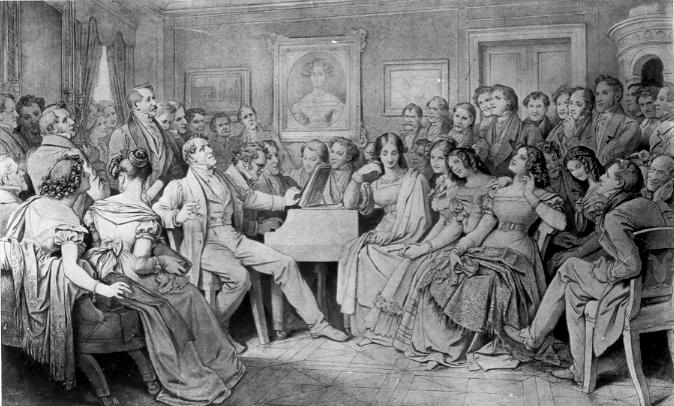 Schubert, Impromptu in G-flat, D. 899 (1827)
Moritz von Schwind, Drawing, 1868: 
“A Schubert-Evening at the Home of Joseph von Spaun” [a “Schubertiade”]
An “aesthetics of absorption”; 
“the music trance,” immune from rational critique:
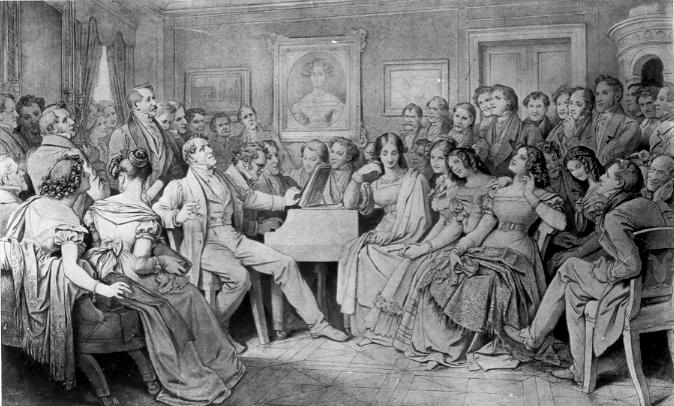 Schubert: String Quintet in C, D. 956 (1828), Adagio
Moritz von Schwind, Drawing, 1868: 
“A Schubert-Evening at the Home of Joseph von Spaun” [a “Schubertiade”]
An “aesthetics of absorption”; 
“the music trance,” immune from rational critique:
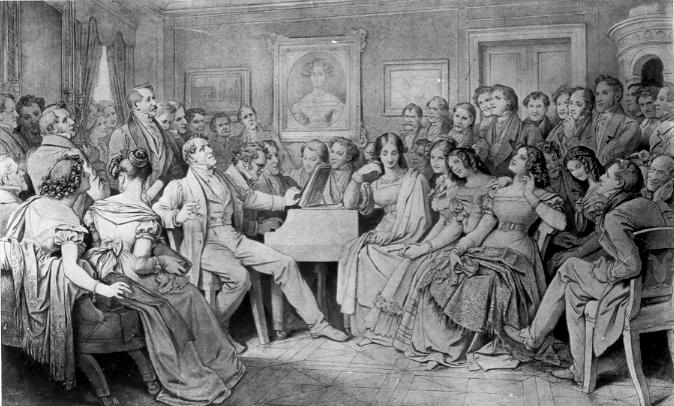 Schubert: String Quintet in C, D. 956 (1828), Adagio
Composer
Performer/Listener
Moritz von Schwind, Drawing, 1868: 
“A Schubert-Evening at the Home of Joseph von Spaun” [a “Schubertiade”]
“Romanticism” in Music [JH]
An intricate, internally networked system of new-generational belief, a complex dogmatics of faith (faith in music/art). Music as a subjectively devotional practice, in pursuit of deeper, truer experiences.  Music as “Art” (capital-A), with a spiritualized or metaphysical core; insight; authenticity; disclosure; revelation; truth.
“Romanticism” in Music [JH]
An intricate, internally networked system of new-generational belief, a complex dogmatics of faith (faith in music/art). Music as a subjectively devotional practice, in pursuit of deeper, truer experiences.  Music as “Art” (capital-A), with a spiritualized or metaphysical core; insight; authenticity; disclosure; revelation; truth.

What are the obligations for members of the faithful?
“Romanticism” in Music [JH]
An intricate, internally networked system of new-generational belief, a complex dogmatics of faith (faith in music/art). Music as a subjectively devotional practice, in pursuit of deeper, truer experiences.  Music as “Art” (capital-A), with a spiritualized or metaphysical core; insight; authenticity; disclosure; revelation; truth.

What are the obligations for members of the faithful?
1. To pursue the aesthetic cultivation of the self (a personal regimen of Bildung)
“Romanticism” in Music [JH]
An intricate, internally networked system of new-generational belief, a complex dogmatics of faith (faith in music/art). Music as a subjectively devotional practice, in pursuit of deeper, truer experiences.  Music as “Art” (capital-A), with a spiritualized or metaphysical core; insight; authenticity; disclosure; revelation; truth.

What are the obligations for members of the faithful?
1. To pursue the aesthetic cultivation of the self (a personal regimen of Bildung)
Embrace and cultivate the highest and best
“Romanticism” in Music [JH]
An intricate, internally networked system of new-generational belief, a complex dogmatics of faith (faith in music/art). Music as a subjectively devotional practice, in pursuit of deeper, truer experiences.  Music as “Art” (capital-A), with a spiritualized or metaphysical core; insight; authenticity; disclosure; revelation; truth.

What are the obligations for members of the faithful?
1. To pursue the aesthetic cultivation of the self (a personal regimen of Bildung)
Embrace and cultivate the highest and best
Reject and flee Kitsch: the second-rate, the tawdry, the imitative, the commercial
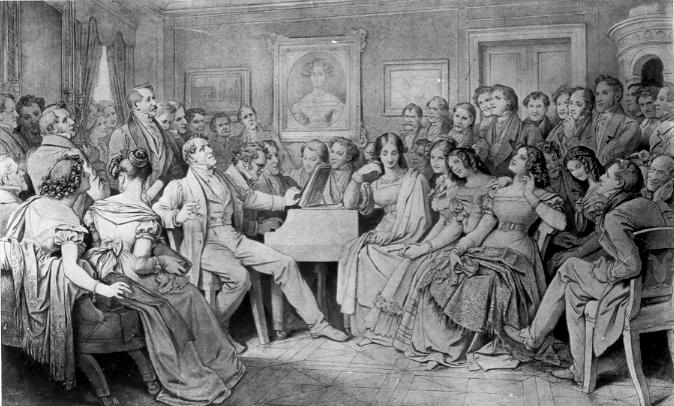 Schubert, Piano Sonata in A, D. 664 (1819)
Moritz von Schwind, Drawing, 1868: 
“A Schubert-Evening at the Home of Joseph von Spaun” [a “Schubertiade”]
“Romanticism” in Music [JH]
An intricate, internally networked system of new-generational belief, a complex dogmatics of faith (faith in music/art). Music as a subjectively devotional practice, in pursuit of deeper, truer experiences.  Music as “Art” (capital-A), with a spiritualized or metaphysical core; insight; authenticity; disclosure; revelation; truth.

What are the obligations for members of the faithful?
1. To pursue the aesthetic cultivation of the self (a personal regimen of Bildung)
Embrace and cultivate the highest and best
Reject and flee Kitsch: the second-rate, the tawdry, the imitative, the commercial
2. To understand the romantic/aesthetic program as culture-critical, unwilling
    to merge into dominant culture (shallow, deceived, “false consciousness”)
“Romanticism” in Music [JH]
An intricate, internally networked system of new-generational belief, a complex dogmatics of faith (faith in music/art). Music as a subjectively devotional practice, in pursuit of deeper, truer experiences.  Music as “Art” (capital-A), with a spiritualized or metaphysical core; insight; authenticity; disclosure; revelation; truth.

What are the obligations for members of the faithful?
1. To pursue the aesthetic cultivation of the self (a personal regimen of Bildung)
Embrace and cultivate the highest and best
Reject and flee Kitsch: the second-rate, the tawdry, the imitative, the commercial
2. To understand the romantic/aesthetic program as culture-critical, unwilling
    to merge into dominant culture (shallow, deceived, “false consciousness”)
Thus: the artist viewed as eternal outsider
“Romanticism” in Music [JH]
An intricate, internally networked system of new-generational belief, a complex dogmatics of faith (faith in music/art). Music as a subjectively devotional practice, in pursuit of deeper, truer experiences.  Music as “Art” (capital-A), with a spiritualized or metaphysical core; insight; authenticity; disclosure; revelation; truth.

What are the obligations for members of the faithful?
1. To pursue the aesthetic cultivation of the self (a personal regimen of Bildung)
Embrace and cultivate the highest and best
Reject and flee Kitsch: the second-rate, the tawdry, the imitative, the commercial
2. To understand the romantic/aesthetic program as culture-critical, unwilling
    to merge into dominant culture (shallow, deceived, “false consciousness”)
Thus: the artist viewed as eternal outsider
Escape, then, into the truer world of music/art
Division of the Experiential Totality into Two Non-Intersecting Worlds
Division of the Experiential Totality into Two Non-Intersecting Worlds
Everyday World
Division of the Experiential Totality into Two Non-Intersecting Worlds
Everyday World

Enlightenment, secular rationality
Division of the Experiential Totality into Two Non-Intersecting Worlds
Everyday World

Enlightenment, secular rationality
Emerging world of commerce, industry, the marketplace, the ordinary
Division of the Experiential Totality into Two Non-Intersecting Worlds
Everyday World

Enlightenment, secular rationality
Emerging world of commerce, industry, the marketplace, the ordinary
Hemmed in by the natural limits of reason
Division of the Experiential Totality into Two Non-Intersecting Worlds
Everyday World

Enlightenment, secular rationality
Emerging world of commerce, industry, the marketplace, the ordinary
Hemmed in by the natural limits of reason

Non-emancipatory (non-redemptive),  as in shallow, commonplace life:
Division of the Experiential Totality into Two Non-Intersecting Worlds
Everyday World

Enlightenment, secular rationality
Emerging world of commerce, industry, the marketplace, the ordinary
Hemmed in by the natural limits of reason

Non-emancipatory (non-redemptive),  as in shallow, commonplace life:

Business transactions
Division of the Experiential Totality into Two Non-Intersecting Worlds
Everyday World

Enlightenment, secular rationality
Emerging world of commerce, industry, the marketplace, the ordinary
Hemmed in by the natural limits of reason

Non-emancipatory (non-redemptive),  as in shallow, commonplace life:

Business transactions
“Objective” scientific inquiry & analysis
Division of the Experiential Totality into Two Non-Intersecting Worlds
Everyday World

Enlightenment, secular rationality
Emerging world of commerce, industry, the marketplace, the ordinary
Hemmed in by the natural limits of reason

Non-emancipatory (non-redemptive),  as in shallow, commonplace life:

Business transactions
“Objective” scientific inquiry & analysis
Practical functioning of government
Division of the Experiential Totality into Two Non-Intersecting Worlds
Everyday World

Enlightenment, secular rationality
Emerging world of commerce, industry, the marketplace, the ordinary
Hemmed in by the natural limits of reason

Non-emancipatory (non-redemptive),  as in shallow, commonplace life:

Business transactions
“Objective” scientific inquiry & analysis
Practical functioning of government
Commercialized art/Kitsch
Division of the Experiential Totality into Two Non-Intersecting Worlds
Everyday World

Enlightenment, secular rationality
Emerging world of commerce, industry, the marketplace, the ordinary
Hemmed in by the natural limits of reason

Non-emancipatory (non-redemptive),  as in shallow, commonplace life:

Business transactions
“Objective” scientific inquiry & analysis
Practical functioning of government
Commercialized art/Kitsch
Methodical systems of explanation (including systems “analyzing” art)
Division of the Experiential Totality into Two Non-Intersecting Worlds
Everyday World

Enlightenment, secular rationality
Emerging world of commerce, industry, the marketplace, the ordinary
Hemmed in by the natural limits of reason

Non-emancipatory (non-redemptive),  as in shallow, commonplace life:

Business transactions
“Objective” scientific inquiry & analysis
Practical functioning of government
Commercialized art/Kitsch
Methodical systems of explanation (including systems “analyzing” art)
Indifference to the spiritual
Division of the Experiential Totality into Two Non-Intersecting Worlds
Everyday World

Enlightenment, secular rationality
Emerging world of commerce, industry, the marketplace, the ordinary
Hemmed in by the natural limits of reason

Non-emancipatory (non-redemptive),  as in shallow, commonplace life:

Business transactions
“Objective” scientific inquiry & analysis
Practical functioning of government
Commercialized art/Kitsch
Methodical systems of explanation (including systems “analyzing” art)
Indifference to the spiritual
“Public opinion”
Division of the Experiential Totality into Two Non-Intersecting Worlds
Everyday World

Enlightenment, secular rationality
Emerging world of commerce, industry, the marketplace, the ordinary
Hemmed in by the natural limits of reason

Non-emancipatory (non-redemptive),  as in shallow, commonplace life:

Business transactions
“Objective” scientific inquiry & analysis
Practical functioning of government
Commercialized art/Kitsch
Methodical systems of explanation (including systems “analyzing” art)
Indifference to the spiritual
“Public opinion”
Blind acceptance of tradition
Division of the Experiential Totality into Two Non-Intersecting Worlds
Everyday World

Enlightenment, secular rationality
Emerging world of commerce, industry, the marketplace, the ordinary
Hemmed in by the natural limits of reason

Non-emancipatory (non-redemptive),  as in shallow, commonplace life:

Business transactions
“Objective” scientific inquiry & analysis
Practical functioning of government
Commercialized art/Kitsch
Methodical systems of explanation (including systems “analyzing” art)
Indifference to the spiritual
“Public opinion”
Blind acceptance of tradition

Etc.
Division of the Experiential Totality into Two Non-Intersecting Worlds
Everyday World

Enlightenment, secular rationality
Emerging world of commerce, industry, the marketplace, the ordinary
Hemmed in by the natural limits of reason

Non-emancipatory (non-redemptive),  as in shallow, commonplace life:

Business transactions
“Objective” scientific inquiry & analysis
Practical functioning of government
Commercialized art/Kitsch
Methodical systems of explanation (including systems “analyzing” art)
Indifference to the spiritual
“Public opinion”
Blind acceptance of tradition

Etc.
Division of the Experiential Totality into Two Non-Intersecting Worlds
Everyday World

Enlightenment, secular rationality
Emerging world of commerce, industry, the marketplace, the ordinary
Hemmed in by the natural limits of reason

Non-emancipatory (non-redemptive),  as in shallow, commonplace life:

Business transactions
“Objective” scientific inquiry & analysis
Practical functioning of government
Commercialized art/Kitsch
Methodical systems of explanation (including systems “analyzing” art)
Indifference to the spiritual
“Public opinion”
Blind acceptance of tradition

Etc.
Idealized, Spiritual World
Division of the Experiential Totality into Two Non-Intersecting Worlds
Everyday World

Enlightenment, secular rationality
Emerging world of commerce, industry, the marketplace, the ordinary
Hemmed in by the natural limits of reason

Non-emancipatory (non-redemptive),  as in shallow, commonplace life:

Business transactions
“Objective” scientific inquiry & analysis
Practical functioning of government
Commercialized art/Kitsch
Methodical systems of explanation (including systems “analyzing” art)
Indifference to the spiritual
“Public opinion”
Blind acceptance of tradition

Etc.
Idealized, Spiritual World

“Anti-rational” or “trans (or pre-) rational”
Division of the Experiential Totality into Two Non-Intersecting Worlds
Everyday World

Enlightenment, secular rationality
Emerging world of commerce, industry, the marketplace, the ordinary
Hemmed in by the natural limits of reason

Non-emancipatory (non-redemptive),  as in shallow, commonplace life:

Business transactions
“Objective” scientific inquiry & analysis
Practical functioning of government
Commercialized art/Kitsch
Methodical systems of explanation (including systems “analyzing” art)
Indifference to the spiritual
“Public opinion”
Blind acceptance of tradition

Etc.
Idealized, Spiritual World

“Anti-rational” or “trans (or pre-) rational”
“Existential” truth in otherness from the ordinary: healing spaces, private spaces
Division of the Experiential Totality into Two Non-Intersecting Worlds
Everyday World

Enlightenment, secular rationality
Emerging world of commerce, industry, the marketplace, the ordinary
Hemmed in by the natural limits of reason

Non-emancipatory (non-redemptive),  as in shallow, commonplace life:

Business transactions
“Objective” scientific inquiry & analysis
Practical functioning of government
Commercialized art/Kitsch
Methodical systems of explanation (including systems “analyzing” art)
Indifference to the spiritual
“Public opinion”
Blind acceptance of tradition

Etc.
Idealized, Spiritual World

“Anti-rational” or “trans (or pre-) rational”
“Existential” truth in otherness from the ordinary: healing spaces, private spaces
Transcendent claims: ineffable access beyond the limits of language and reason
Division of the Experiential Totality into Two Non-Intersecting Worlds
Everyday World

Enlightenment, secular rationality
Emerging world of commerce, industry, the marketplace, the ordinary
Hemmed in by the natural limits of reason

Non-emancipatory (non-redemptive),  as in shallow, commonplace life:

Business transactions
“Objective” scientific inquiry & analysis
Practical functioning of government
Commercialized art/Kitsch
Methodical systems of explanation (including systems “analyzing” art)
Indifference to the spiritual
“Public opinion”
Blind acceptance of tradition

Etc.
Idealized, Spiritual World

“Anti-rational” or “trans (or pre-) rational”
“Existential” truth in otherness from the ordinary: healing spaces, private spaces
Transcendent claims: ineffable access beyond the limits of language and reason

Emancipatory (redemptive), with clearly understood sheltering spaces:
Division of the Experiential Totality into Two Non-Intersecting Worlds
Everyday World

Enlightenment, secular rationality
Emerging world of commerce, industry, the marketplace, the ordinary
Hemmed in by the natural limits of reason

Non-emancipatory (non-redemptive),  as in shallow, commonplace life:

Business transactions
“Objective” scientific inquiry & analysis
Practical functioning of government
Commercialized art/Kitsch
Methodical systems of explanation (including systems “analyzing” art)
Indifference to the spiritual
“Public opinion”
Blind acceptance of tradition

Etc.
Idealized, Spiritual World

“Anti-rational” or “trans (or pre-) rational”
“Existential” truth in otherness from the ordinary: healing spaces, private spaces
Transcendent claims: ineffable access beyond the limits of language and reason

Emancipatory (redemptive), with clearly understood sheltering spaces:

New modes of religion
Division of the Experiential Totality into Two Non-Intersecting Worlds
Everyday World

Enlightenment, secular rationality
Emerging world of commerce, industry, the marketplace, the ordinary
Hemmed in by the natural limits of reason

Non-emancipatory (non-redemptive),  as in shallow, commonplace life:

Business transactions
“Objective” scientific inquiry & analysis
Practical functioning of government
Commercialized art/Kitsch
Methodical systems of explanation (including systems “analyzing” art)
Indifference to the spiritual
“Public opinion”
Blind acceptance of tradition

Etc.
Idealized, Spiritual World

“Anti-rational” or “trans (or pre-) rational”
“Existential” truth in otherness from the ordinary: healing spaces, private spaces
Transcendent claims: ineffable access beyond the limits of language and reason

Emancipatory (redemptive), with clearly understood sheltering spaces:

New modes of religion
Art, literature, music (the “mystery” of sound)
Division of the Experiential Totality into Two Non-Intersecting Worlds
Everyday World

Enlightenment, secular rationality
Emerging world of commerce, industry, the marketplace, the ordinary
Hemmed in by the natural limits of reason

Non-emancipatory (non-redemptive),  as in shallow, commonplace life:

Business transactions
“Objective” scientific inquiry & analysis
Practical functioning of government
Commercialized art/Kitsch
Methodical systems of explanation (including systems “analyzing” art)
Indifference to the spiritual
“Public opinion”
Blind acceptance of tradition

Etc.
Idealized, Spiritual World

“Anti-rational” or “trans (or pre-) rational”
“Existential” truth in otherness from the ordinary: healing spaces, private spaces
Transcendent claims: ineffable access beyond the limits of language and reason

Emancipatory (redemptive), with clearly understood sheltering spaces:

New modes of religion
Art, literature, music (the “mystery” of sound)
Nature (as spiritual)
Division of the Experiential Totality into Two Non-Intersecting Worlds
Everyday World

Enlightenment, secular rationality
Emerging world of commerce, industry, the marketplace, the ordinary
Hemmed in by the natural limits of reason

Non-emancipatory (non-redemptive),  as in shallow, commonplace life:

Business transactions
“Objective” scientific inquiry & analysis
Practical functioning of government
Commercialized art/Kitsch
Methodical systems of explanation (including systems “analyzing” art)
Indifference to the spiritual
“Public opinion”
Blind acceptance of tradition

Etc.
Idealized, Spiritual World

“Anti-rational” or “trans (or pre-) rational”
“Existential” truth in otherness from the ordinary: healing spaces, private spaces
Transcendent claims: ineffable access beyond the limits of language and reason

Emancipatory (redemptive), with clearly understood sheltering spaces:

New modes of religion
Art, literature, music (the “mystery” of sound)
Nature (as spiritual)
Folk-soul/ethnicity/nation
Division of the Experiential Totality into Two Non-Intersecting Worlds
Everyday World

Enlightenment, secular rationality
Emerging world of commerce, industry, the marketplace, the ordinary
Hemmed in by the natural limits of reason

Non-emancipatory (non-redemptive),  as in shallow, commonplace life:

Business transactions
“Objective” scientific inquiry & analysis
Practical functioning of government
Commercialized art/Kitsch
Methodical systems of explanation (including systems “analyzing” art)
Indifference to the spiritual
“Public opinion”
Blind acceptance of tradition

Etc.
Idealized, Spiritual World

“Anti-rational” or “trans (or pre-) rational”
“Existential” truth in otherness from the ordinary: healing spaces, private spaces
Transcendent claims: ineffable access beyond the limits of language and reason

Emancipatory (redemptive), with clearly understood sheltering spaces:

New modes of religion
Art, literature, music (the “mystery” of sound)
Nature (as spiritual)
Folk-soul/ethnicity/nation
Domestic life: woman (the feminine), child
Division of the Experiential Totality into Two Non-Intersecting Worlds
Everyday World

Enlightenment, secular rationality
Emerging world of commerce, industry, the marketplace, the ordinary
Hemmed in by the natural limits of reason

Non-emancipatory (non-redemptive),  as in shallow, commonplace life:

Business transactions
“Objective” scientific inquiry & analysis
Practical functioning of government
Commercialized art/Kitsch
Methodical systems of explanation (including systems “analyzing” art)
Indifference to the spiritual
“Public opinion”
Blind acceptance of tradition

Etc.
Idealized, Spiritual World

“Anti-rational” or “trans (or pre-) rational”
“Existential” truth in otherness from the ordinary: healing spaces, private spaces
Transcendent claims: ineffable access beyond the limits of language and reason

Emancipatory (redemptive), with clearly understood sheltering spaces:

New modes of religion
Art, literature, music (the “mystery” of sound)
Nature (as spiritual)
Folk-soul/ethnicity/nation
Domestic life: woman (the feminine), child
Men (the masculine) as priestlike, disclosers of otherwise unutterable truths
Division of the Experiential Totality into Two Non-Intersecting Worlds
Everyday World

Enlightenment, secular rationality
Emerging world of commerce, industry, the marketplace, the ordinary
Hemmed in by the natural limits of reason

Non-emancipatory (non-redemptive),  as in shallow, commonplace life:

Business transactions
“Objective” scientific inquiry & analysis
Practical functioning of government
Commercialized art/Kitsch
Methodical systems of explanation (including systems “analyzing” art)
Indifference to the spiritual
“Public opinion”
Blind acceptance of tradition

Etc.
Idealized, Spiritual World

“Anti-rational” or “trans (or pre-) rational”
“Existential” truth in otherness from the ordinary: healing spaces, private spaces
Transcendent claims: ineffable access beyond the limits of language and reason

Emancipatory (redemptive), with clearly understood sheltering spaces:

New modes of religion
Art, literature, music (the “mystery” of sound)
Nature (as spiritual)
Folk-soul/ethnicity/nation
Domestic life: woman (the feminine), child
Men (the masculine) as priestlike, disclosers of otherwise unutterable truths
Preservation of the great artworks
Division of the Experiential Totality into Two Non-Intersecting Worlds
Everyday World

Enlightenment, secular rationality
Emerging world of commerce, industry, the marketplace, the ordinary
Hemmed in by the natural limits of reason

Non-emancipatory (non-redemptive),  as in shallow, commonplace life:

Business transactions
“Objective” scientific inquiry & analysis
Practical functioning of government
Commercialized art/Kitsch
Methodical systems of explanation (including systems “analyzing” art)
Indifference to the spiritual
“Public opinion”
Blind acceptance of tradition

Etc.
Idealized, Spiritual World

“Anti-rational” or “trans (or pre-) rational”
“Existential” truth in otherness from the ordinary: healing spaces, private spaces
Transcendent claims: ineffable access beyond the limits of language and reason

Emancipatory (redemptive), with clearly understood sheltering spaces:

New modes of religion
Art, literature, music (the “mystery” of sound)
Nature (as spiritual)
Folk-soul/ethnicity/nation
Domestic life: woman (the feminine), child
Men (the masculine) as priestlike, disclosers of otherwise unutterable truths
Preservation of the great artworks
The pre-modern past (pre-Enlightenment)
Division of the Experiential Totality into Two Non-Intersecting Worlds
Everyday World

Enlightenment, secular rationality
Emerging world of commerce, industry, the marketplace, the ordinary
Hemmed in by the natural limits of reason

Non-emancipatory (non-redemptive),  as in shallow, commonplace life:

Business transactions
“Objective” scientific inquiry & analysis
Practical functioning of government
Commercialized art/Kitsch
Methodical systems of explanation (including systems “analyzing” art)
Indifference to the spiritual
“Public opinion”
Blind acceptance of tradition

Etc.
Idealized, Spiritual World

“Anti-rational” or “trans (or pre-) rational”
“Existential” truth in otherness from the ordinary: healing spaces, private spaces
Transcendent claims: ineffable access beyond the limits of language and reason

Emancipatory (redemptive), with clearly understood sheltering spaces:

New modes of religion
Art, literature, music (the “mystery” of sound)
Nature (as spiritual)
Folk-soul/ethnicity/nation
Domestic life: woman (the feminine), child
Men (the masculine) as priestlike, disclosers of otherwise unutterable truths
Preservation of the great artworks
The pre-modern past (pre-Enlightenment)
The macabre, grotesque
Division of the Experiential Totality into Two Non-Intersecting Worlds
Everyday World

Enlightenment, secular rationality
Emerging world of commerce, industry, the marketplace, the ordinary
Hemmed in by the natural limits of reason

Non-emancipatory (non-redemptive),  as in shallow, commonplace life:

Business transactions
“Objective” scientific inquiry & analysis
Practical functioning of government
Commercialized art/Kitsch
Methodical systems of explanation (including systems “analyzing” art)
Indifference to the spiritual
“Public opinion”
Blind acceptance of tradition

Etc.
Idealized, Spiritual World

“Anti-rational” or “trans (or pre-) rational”
“Existential” truth in otherness from the ordinary: healing spaces, private spaces
Transcendent claims: ineffable access beyond the limits of language and reason

Emancipatory (redemptive), with clearly understood sheltering spaces:

New modes of religion
Art, literature, music (the “mystery” of sound)
Nature (as spiritual)
Folk-soul/ethnicity/nation
Domestic life: woman (the feminine), child
Men (the masculine) as priestlike, disclosers of otherwise unutterable truths
Preservation of the great artworks
The pre-modern past (pre-Enlightenment)
The macabre, grotesque
Division of the Experiential Totality into Two Non-Intersecting Worlds
Everyday World

Enlightenment, secular rationality
Emerging world of commerce, industry, the marketplace, the ordinary
Hemmed in by the natural limits of reason

Non-emancipatory (non-redemptive),  as in shallow, commonplace life:

Business transactions
“Objective” scientific inquiry & analysis
Practical functioning of government
Commercialized art/Kitsch
Methodical systems of explanation (including systems “analyzing” art)
Indifference to the spiritual
“Public opinion”
Blind acceptance of tradition

Etc.
Idealized, Spiritual World

“Anti-rational” or “trans (or pre-) rational”
“Existential” truth in otherness from the ordinary: healing spaces, private spaces
Transcendent claims: ineffable access beyond the limits of language and reason

Emancipatory (redemptive), with clearly understood sheltering spaces:

New modes of religion
Art, literature, music (the “mystery” of sound)
Nature (as spiritual)
Folk-soul/ethnicity/nation
Domestic life: woman (the feminine), child
Men (the masculine) as priestlike, disclosers of otherwise unutterable truths
Preservation of the great artworks
The pre-modern past (pre-Enlightenment)
The macabre, grotesque
The German Lied:
The German Lied:
German-language art song for solo voice and piano
The German Lied:
German-language art song for solo voice and piano

Poetic text with “art” claims; literary merit (often distinguished, 
     pre-existing poetry)
The German Lied:
German-language art song for solo voice and piano

Poetic text with “art” claims; literary merit (often distinguished, 
     pre-existing poetry)

Text: stanzaic verse (disposed in a series of parallel stanzas or strophes)
The German Lied:
German-language art song for solo voice and piano

Poetic text with “art” claims; literary merit (often distinguished, 
     pre-existing poetry)

Text: stanzaic verse (disposed in a series of parallel stanzas or strophes)

Music: typically, a close reading of the poem, highlighting individual words, phrases, moments
The German Lied:
German-language art song for solo voice and piano

Poetic text with “art” claims; literary merit (often distinguished, 
     pre-existing poetry)

Text: stanzaic verse (disposed in a series of parallel stanzas or strophes)

Music: typically, a close reading of the poem, highlighting individual words, phrases, moments

Expressive or illustrative accompaniments (frequently along with telling introductions and postludes in the piano as a frame)
The German Lied:
German-language art song for solo voice and piano

Poetic text with “art” claims; literary merit (often distinguished, 
     pre-existing poetry)

Text: stanzaic verse (disposed in a series of parallel stanzas or strophes)

Music: typically, a close reading of the poem, highlighting individual words, phrases, moments

Expressive or illustrative accompaniments (frequently along with telling introductions and postludes in the piano as a frame)

Often: a prizing of “folk-like” naiveté and simplicity of melody 
      (the “folk-song ideal”; seeming “artlessness”; Volkston [“folk-tone”])
The German Lied:
German-language art song for solo voice and piano

Poetic text with “art” claims; literary merit (often distinguished, 
     pre-existing poetry)

Text: stanzaic verse (disposed in a series of parallel stanzas or strophes)

Music: typically, a close reading of the poem, highlighting individual words, phrases, moments

Expressive or illustrative accompaniments (frequently along with telling introductions and postludes in the piano as a frame)

Often: a prizing of “folk-like” naiveté and simplicity of melody 
      (the “folk-song ideal”; seeming “artlessness”; Volkston [“folk-tone”])

Originally intended to be performed privately, in a salon or among a small circle of connoisseurs—not intended for large audiences (“private”)